Language Quiz
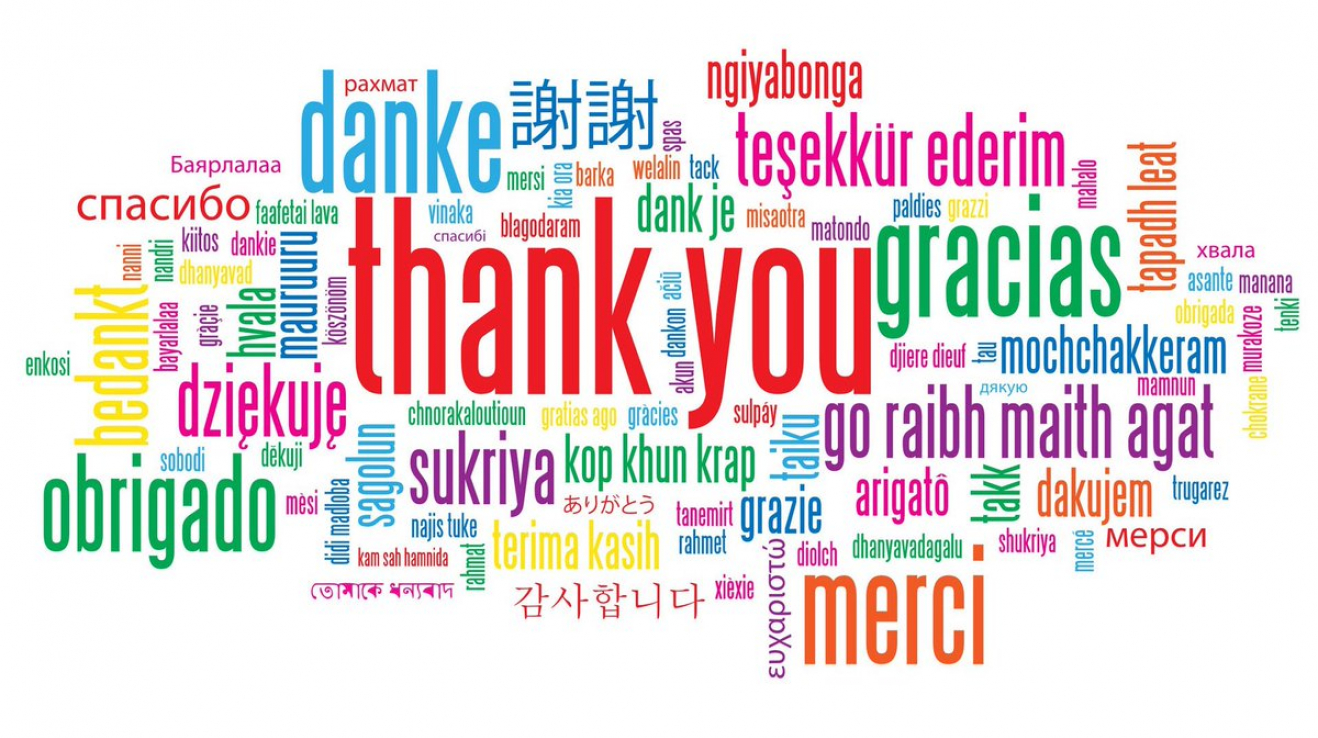 How many languages are there in the world?

Around seven thousand
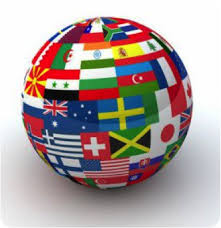 Which three languages do most people speak as native speakers?
(also try order 1-3)
Chinese 900 million
Spanish 442 million
English 378 million
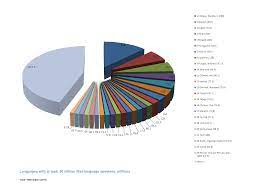 Try to guess what the smallest number of native speakers of an existing language is.

3
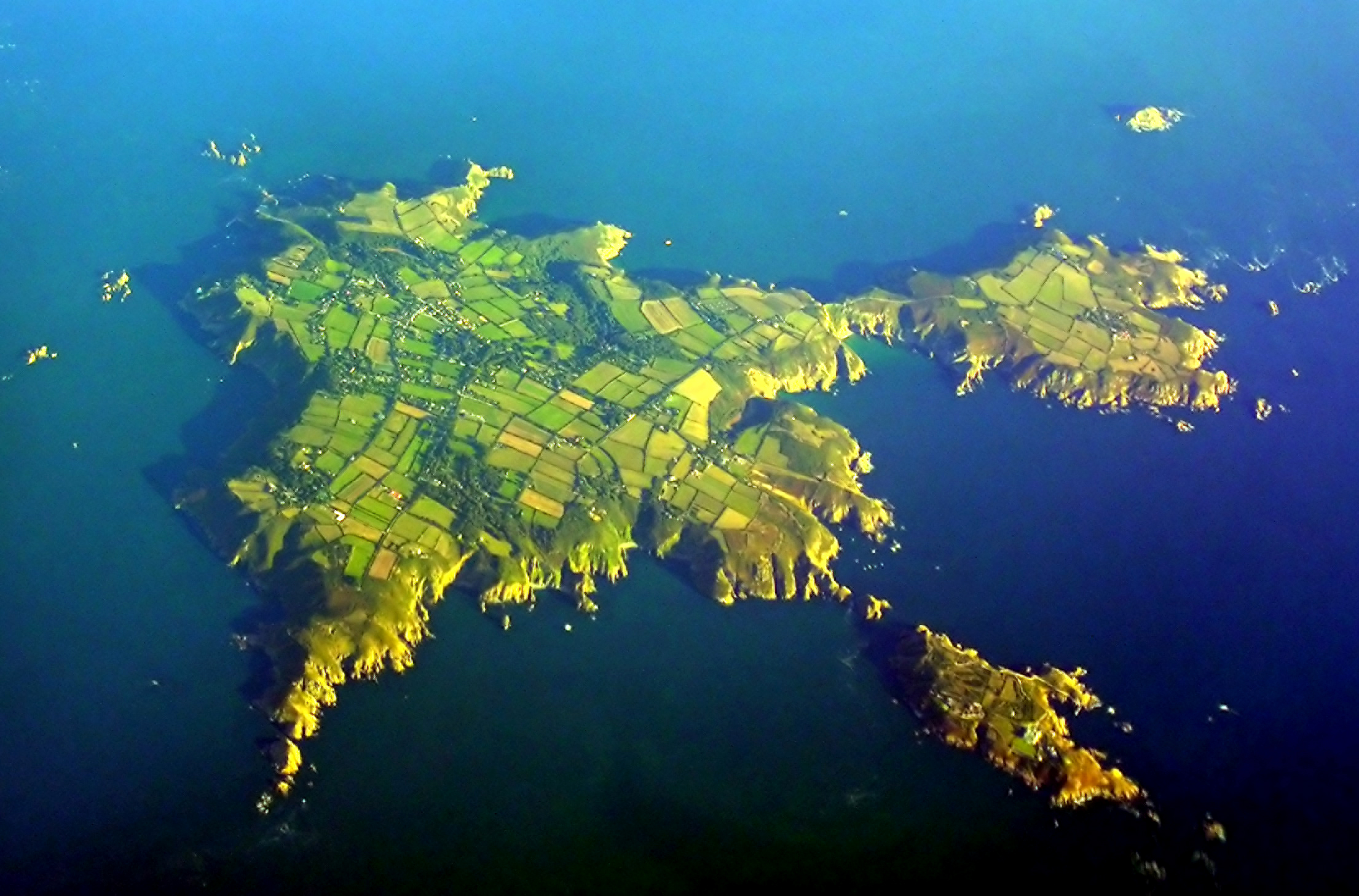 It is Sarkese, a dialect of the Norman language spoken on the island of Sark in the English Channel.
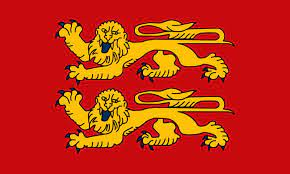 What is it:

Natural language

Artificial language
Natural language - it arose through long development over centuries, within a community - a tribe, a nation

An artificial language - created on purpose, in a short time, can even have one author. You can also invent your own language.
What do you think these words mean:
eka		
dve		
trayas		
chatvāras		
pañch	
shash		
sapta		
ashta		
nava		
dasha
Vedic Sanskrit	English
eka		one
dve		two
trayas		three
chatvāras		four
pañch		five
shash		six
sapta		seven
ashta		eight
nava		nine
dasha		ten
Vedic Sanskrit is considered one of the oldest languages in the world. It was already spoken almost 4 thousand years ago in India.

The similarity with English is not accidental.

Both languages belong to the group of so-called Indo-European languages, so they are related.
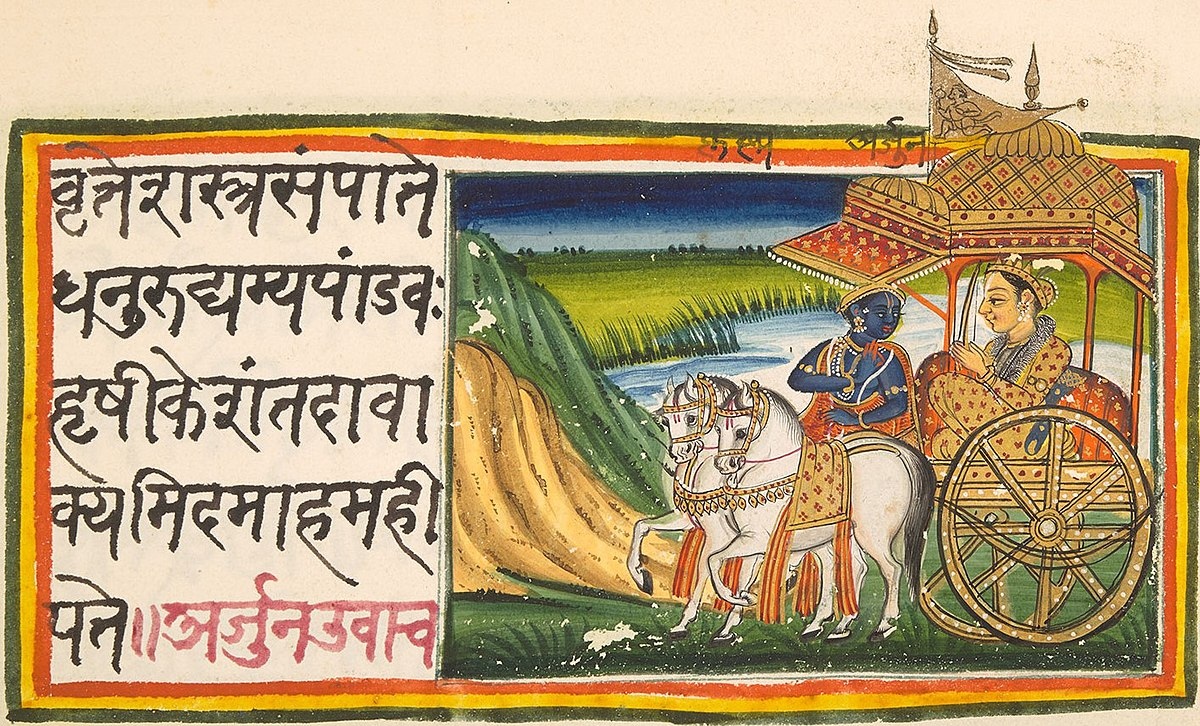 Most languages have not only a spoken but also a written form – they are recorded with a system of signs.

Try to guess which languages are involved in these cases:
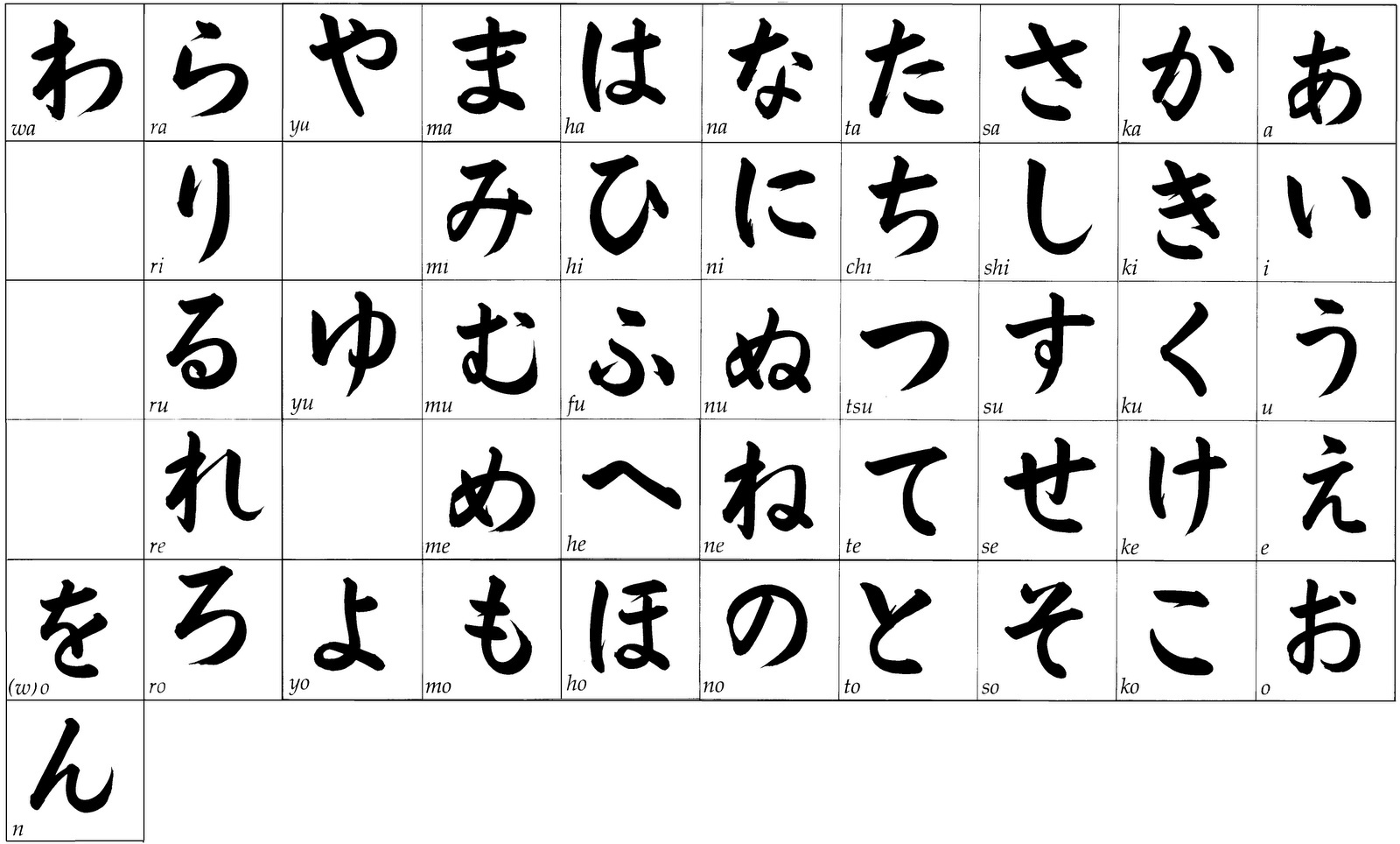 1
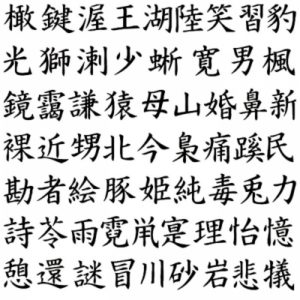 2
3
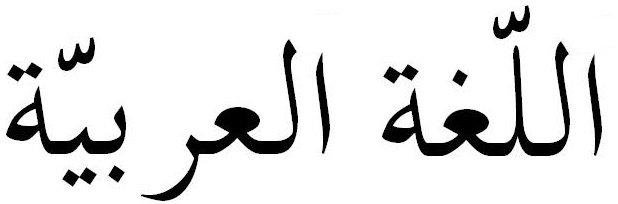 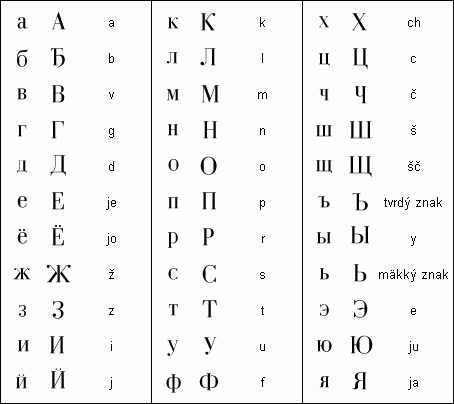 4
1 – Japanese
2 – Chinese
3 – Arabic
4 - Ukrainian
Epäjärjestelmällisyydellistyttämättömyydellänsäkäänköhän

This is said to be the longest word (uncompounded!) of a single European language. Which one?
Finnish
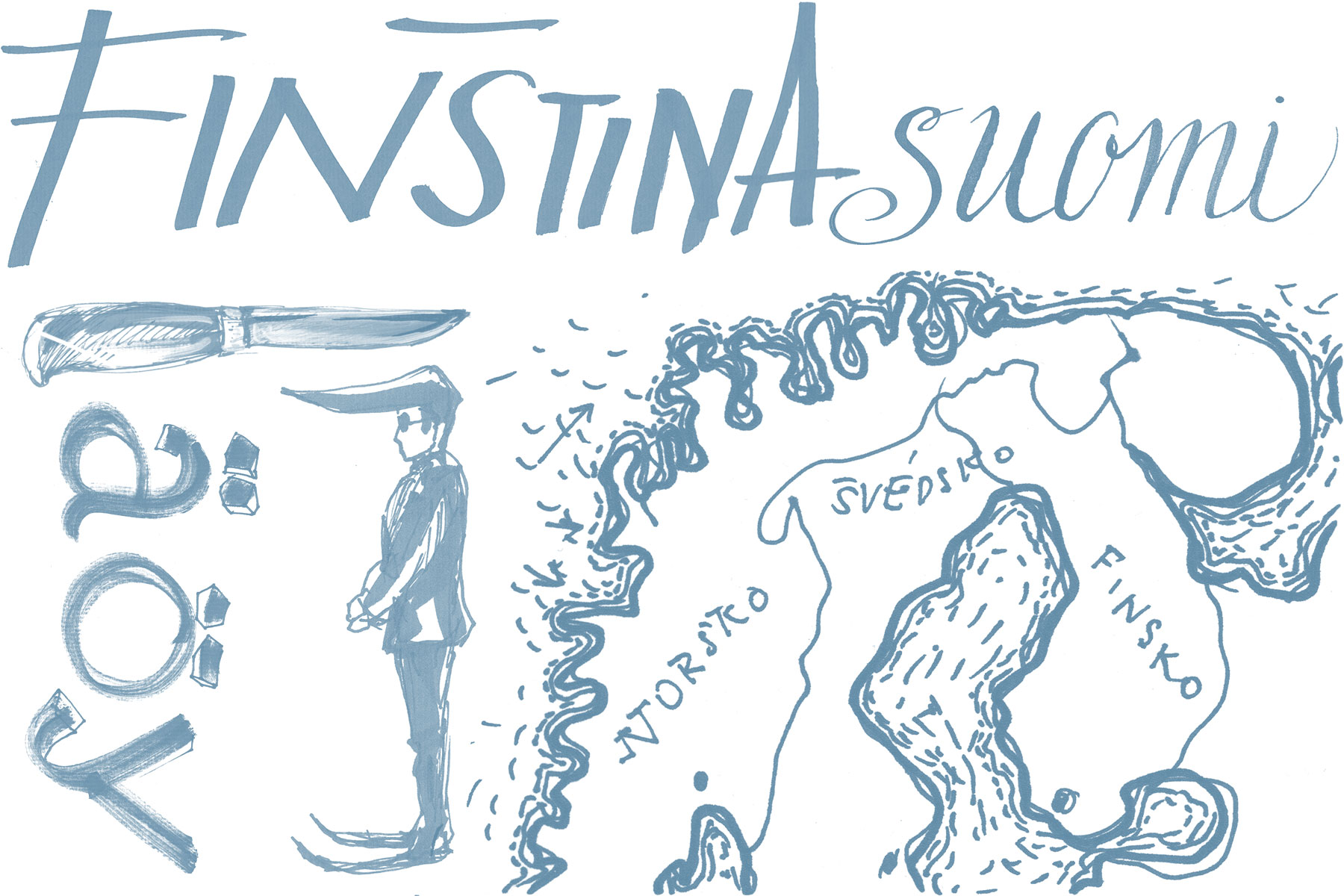 For example, how many letters could the longest Czech word have?
30

nejneobhospodařovávatelnějšími
Guess what is the highest number of cases in a language.
64 – 152

Tsez language (also known as dido), spoken in parts of Russia
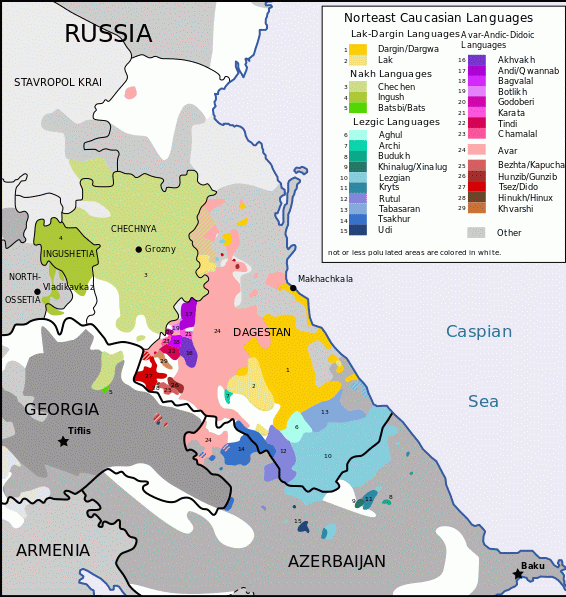 Try to guess how many words the language with the richest vocabulary can have and vice versa with the poorest vocabulary.
English - 990 thousand words

Taki Taki (Suriname) -340 words
Thanks for your attention.